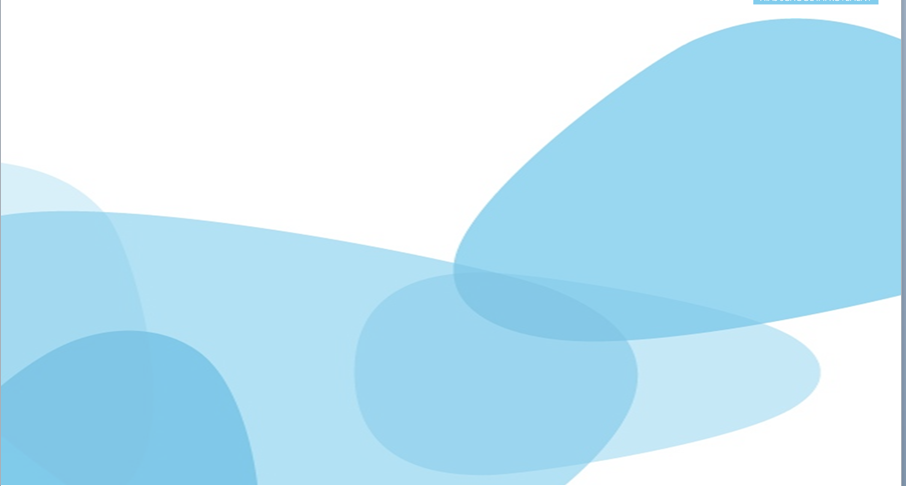 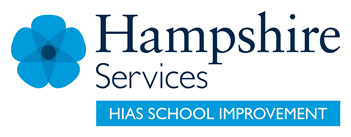 HIAS Blended Learning Resource
Year 2
Addition and subtraction
HIAS maths  Team
Spring 2021
Final version

© Hampshire County Council
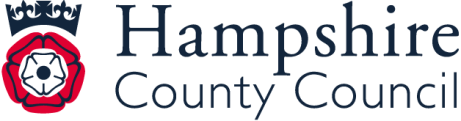 HIAS Blended Learning Resource
These slides are intended to support teachers and pupils with a blended approach to learning, either in-class or online. The tasks are intended to form part of a learning journey and could be the basis of either one lesson or a short sequence of connected lessons. 
The 4-step Polya model for problem solving has been used to provide a structure to support reasoning. Teachers may need to use more or fewer steps to support the range of learners in their class.
Teachers should delete, change and add slides to suit the needs of their pupils. Extra slides with personalised prompts and appropriate examples based on previous teaching may be suitable. When changing the slide-deck, teachers should consider:
Their expectations for the use of representations such as bar models, number lines, arrays and  diagrams.
Which strategies and methods pupils should use and record when solving problems or identifying solutions. This could include a range of informal jottings and diagrams, the use of tables to record solutions systematically and formal or informal calculation methods.
Teachers may also wish to record a ‘voice over’ to talk pupils through the slides.
HIAS Blended Learning Resource
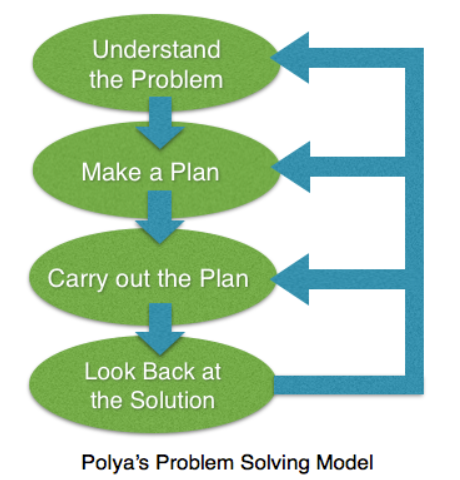 1945 George Polya published  ‘How To Solve It’ 2nd ed., Princeton University Press, 1957, ISBN 0-691-08097-6.
HIAS Blended Learning Resource
Addition and subtraction -
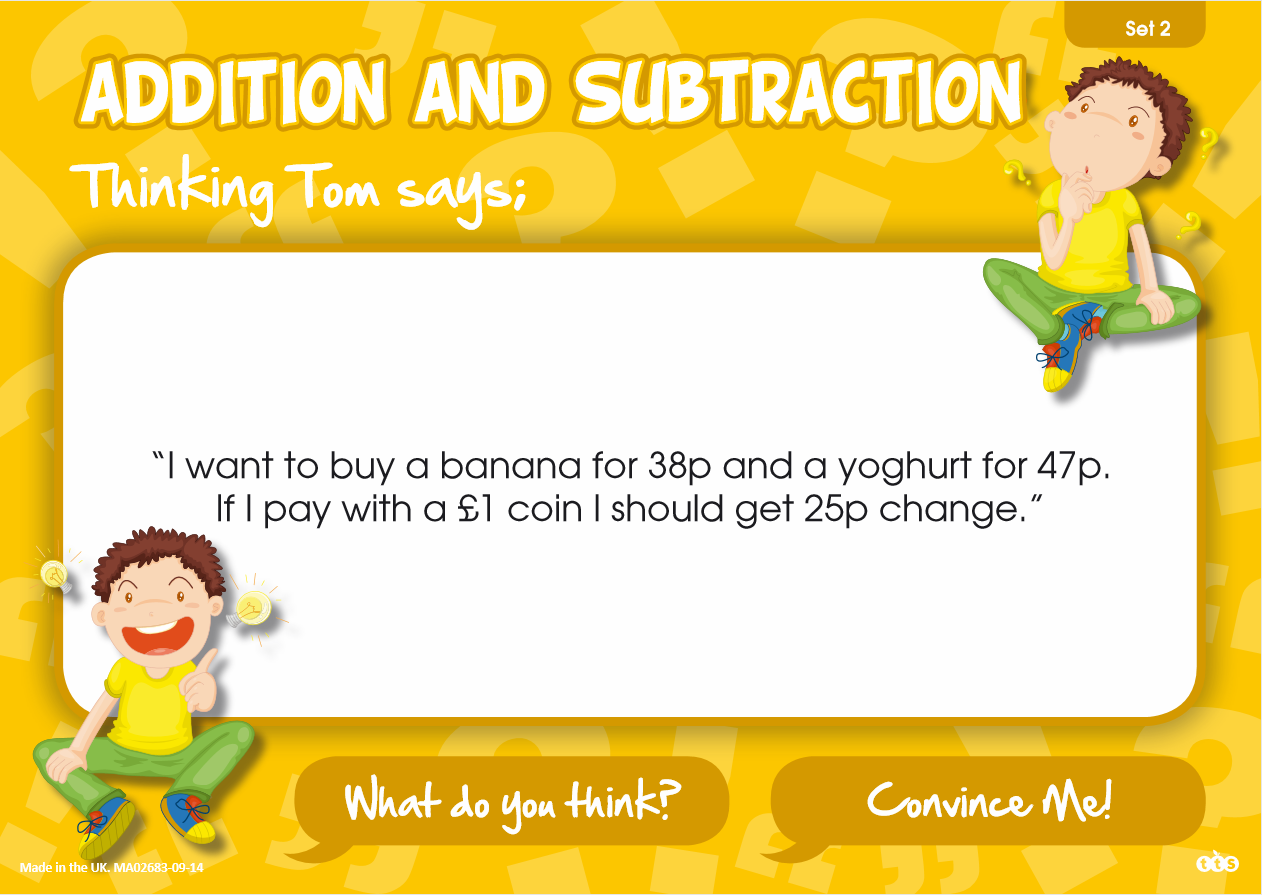 HIAS Blended Learning Resource
Understand the problem
We need to work out how much change Tom would get from £1 if he bought a banana for 38p and a yogurt for 47p. Tom thinks he would have 25p change – we need to check to see if he is right.

Key fact: £1.00 = 100p
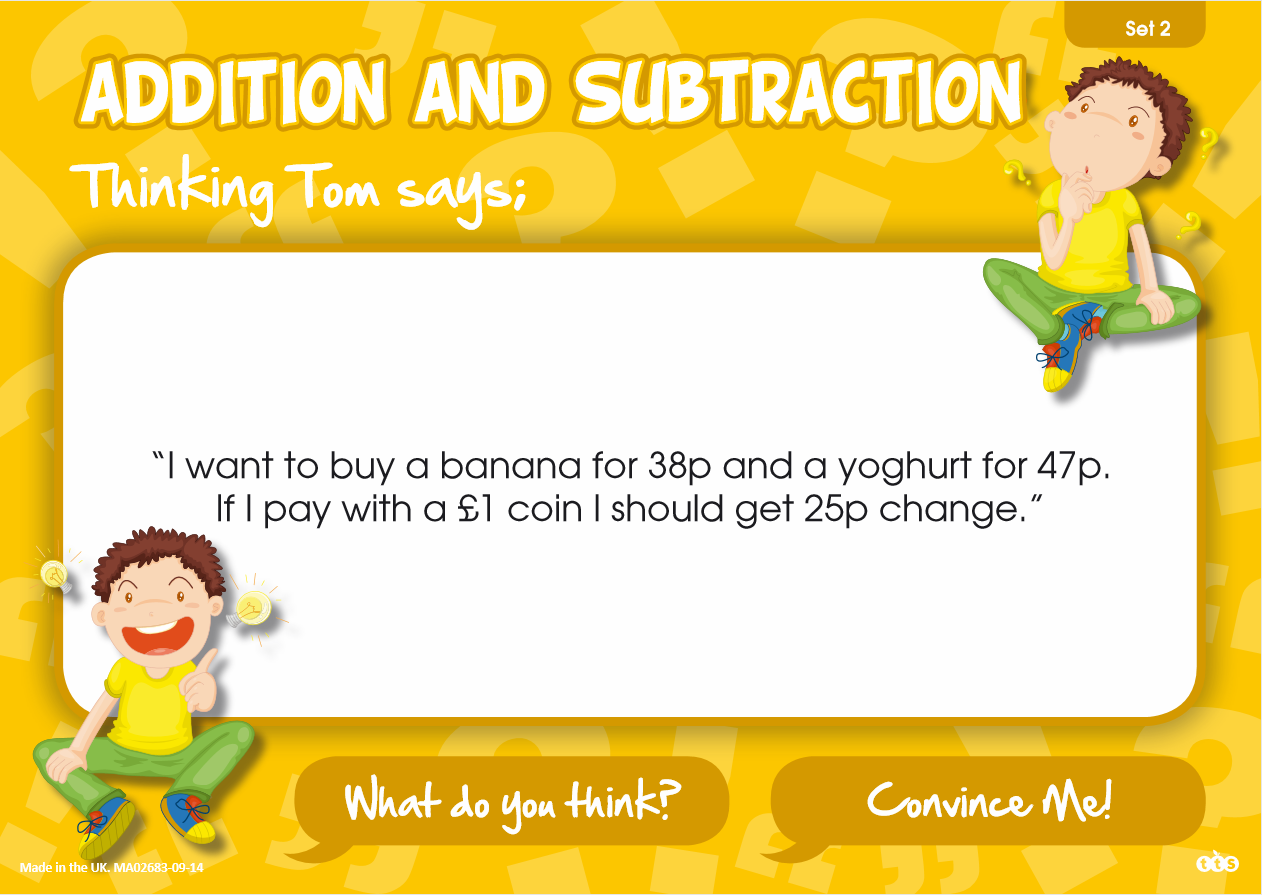 HIAS Blended Learning Resource
Make a Plan
Step 1: Add together 38p and 47p


Step 2: Subtract the total from £1.00 (100p)


Step 3: Check to see if Tom is right (he thinks he will get 25p change)
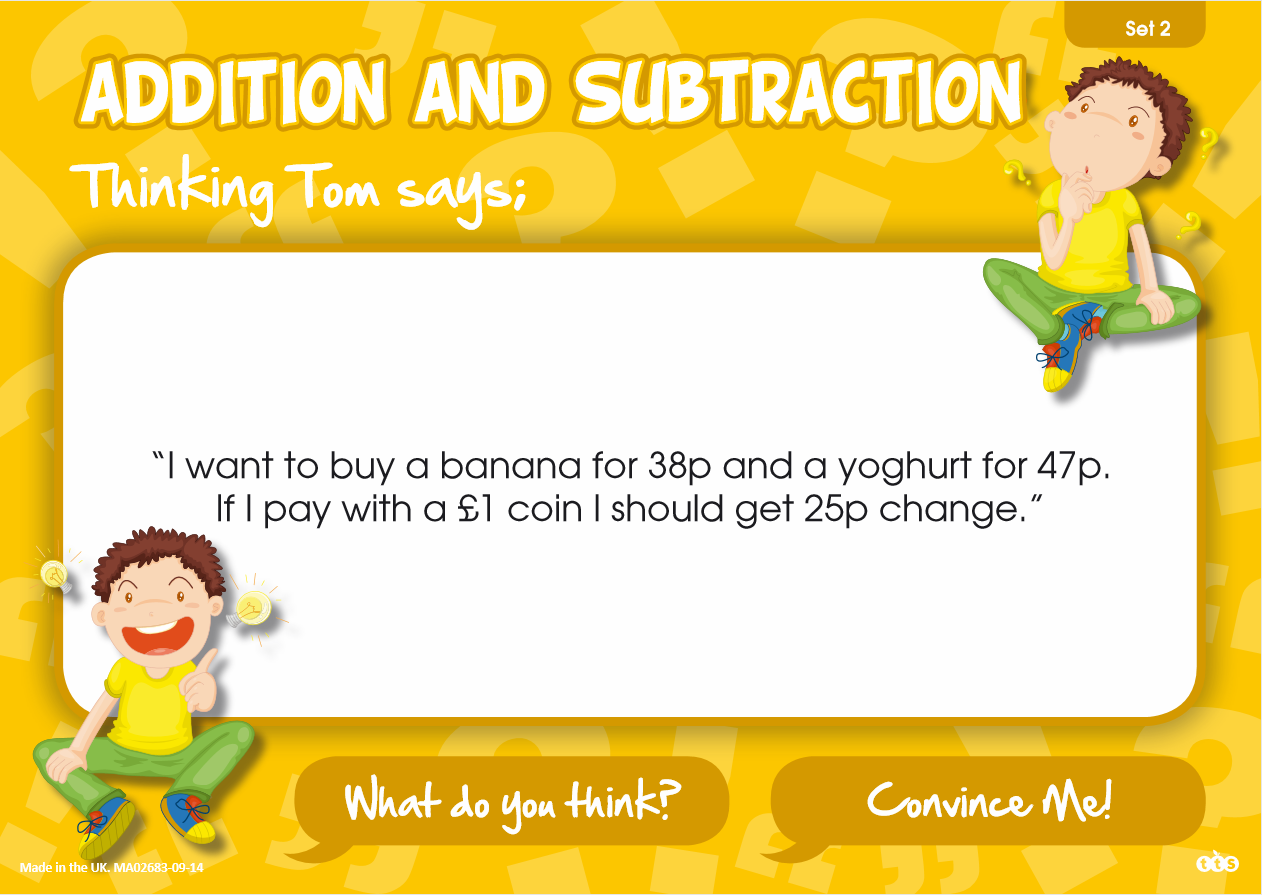 £1
(100p)
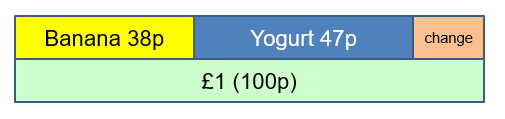 38p
47p
?
HIAS Blended Learning Resource
Carry out your plan: show your reasoning
Step 1: 38p + 47p = 85p 
        (38p + 40p = 78p
         78p + 2p = 80p
         80p + 5p = 85p.)
I partitioned the 7p into 2p and 5p to bridge through 80 

Step 2: 100p – 85p = 15p
          (85p + 5p = 90p
           90p + 10p = 100p) 

Step 3: Tom said he would have 25p
             change. He is wrong – he would
             have 15p change
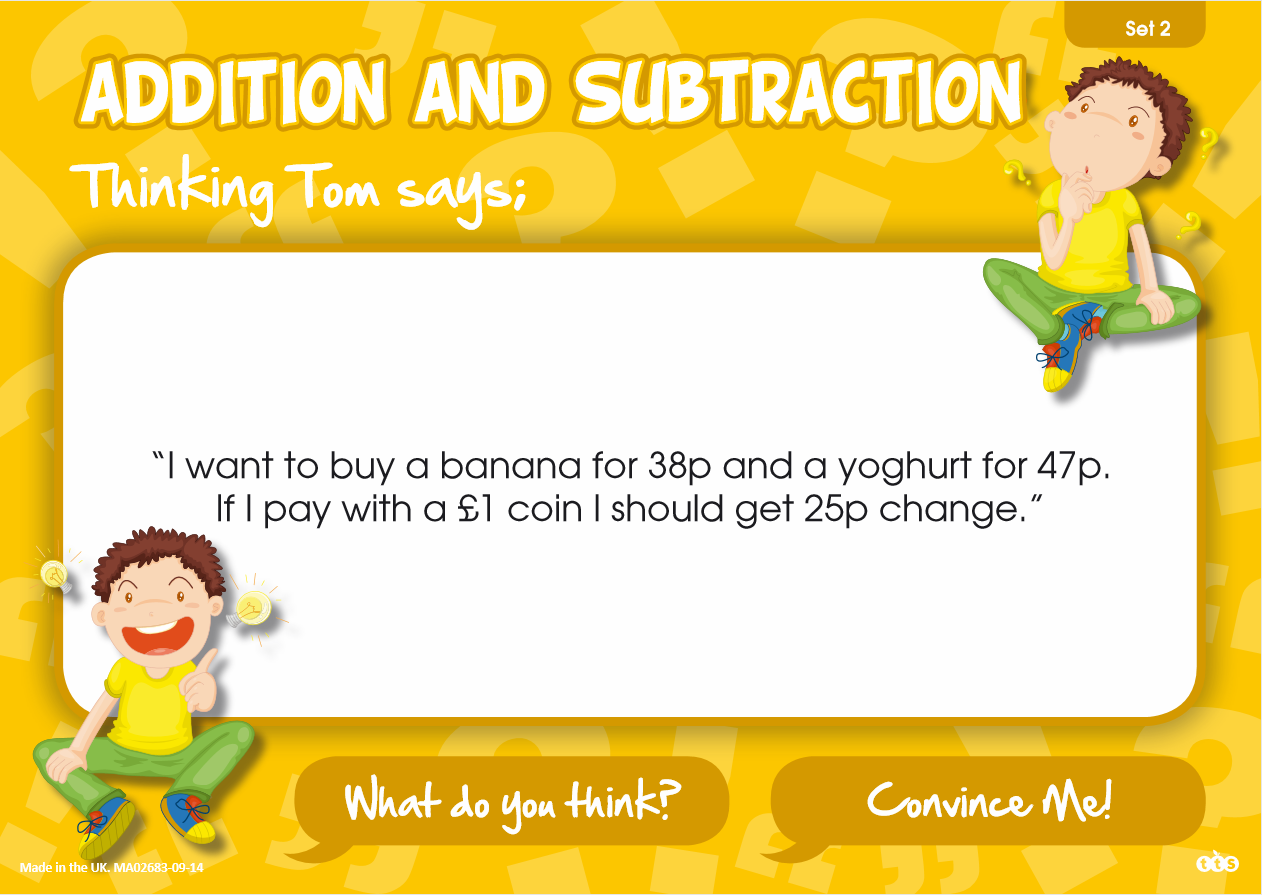 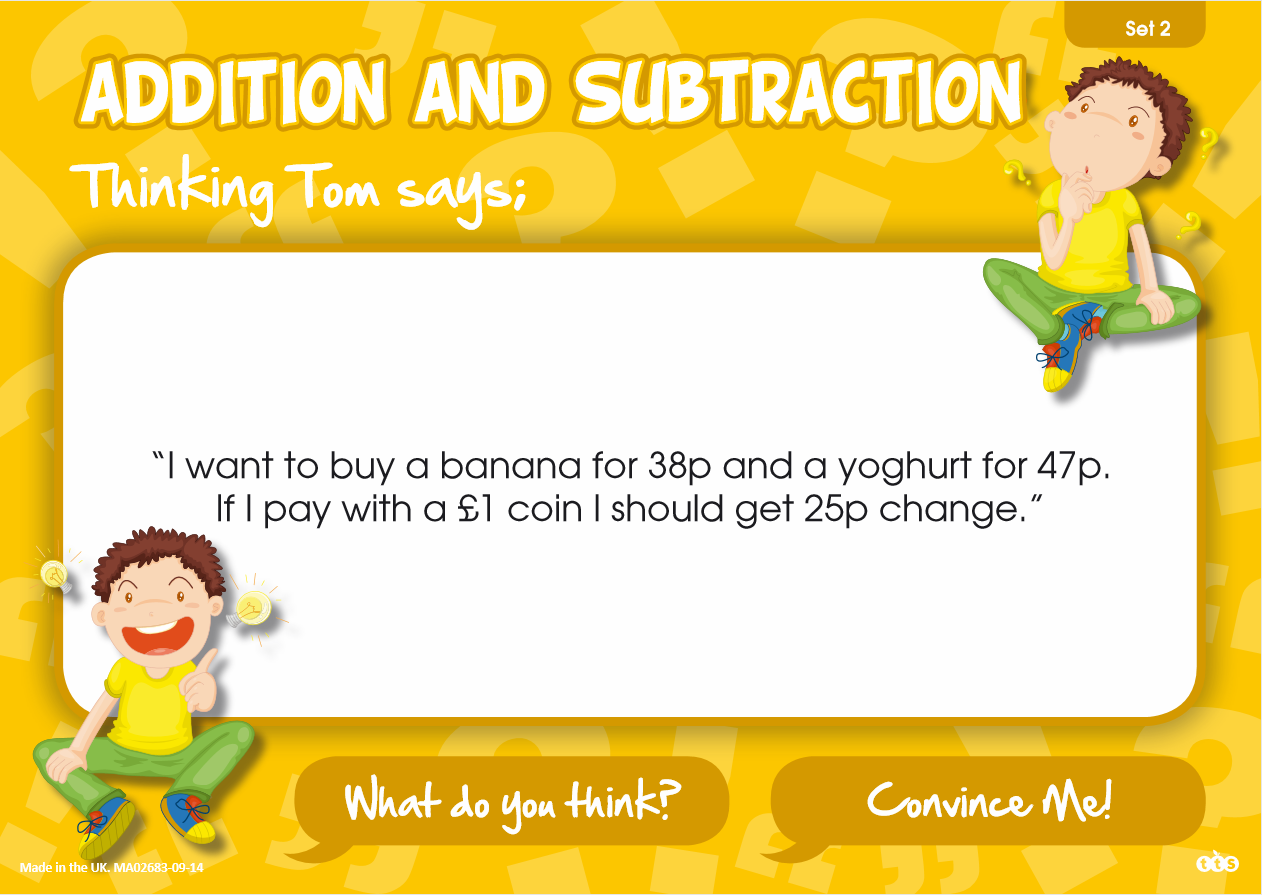 HIAS Blended Learning Resource
Review your solution: does it seem reasonable?Which steps/ parts did you find easy and which harder?
How could you check?

Go through the steps you took  and check for errors
	Remember the question is about finding the total of 38p + 47p and then working out the change from £1. 	

Try to solve the calculation a different way and see if you get the same answer. You could use some coins to check.
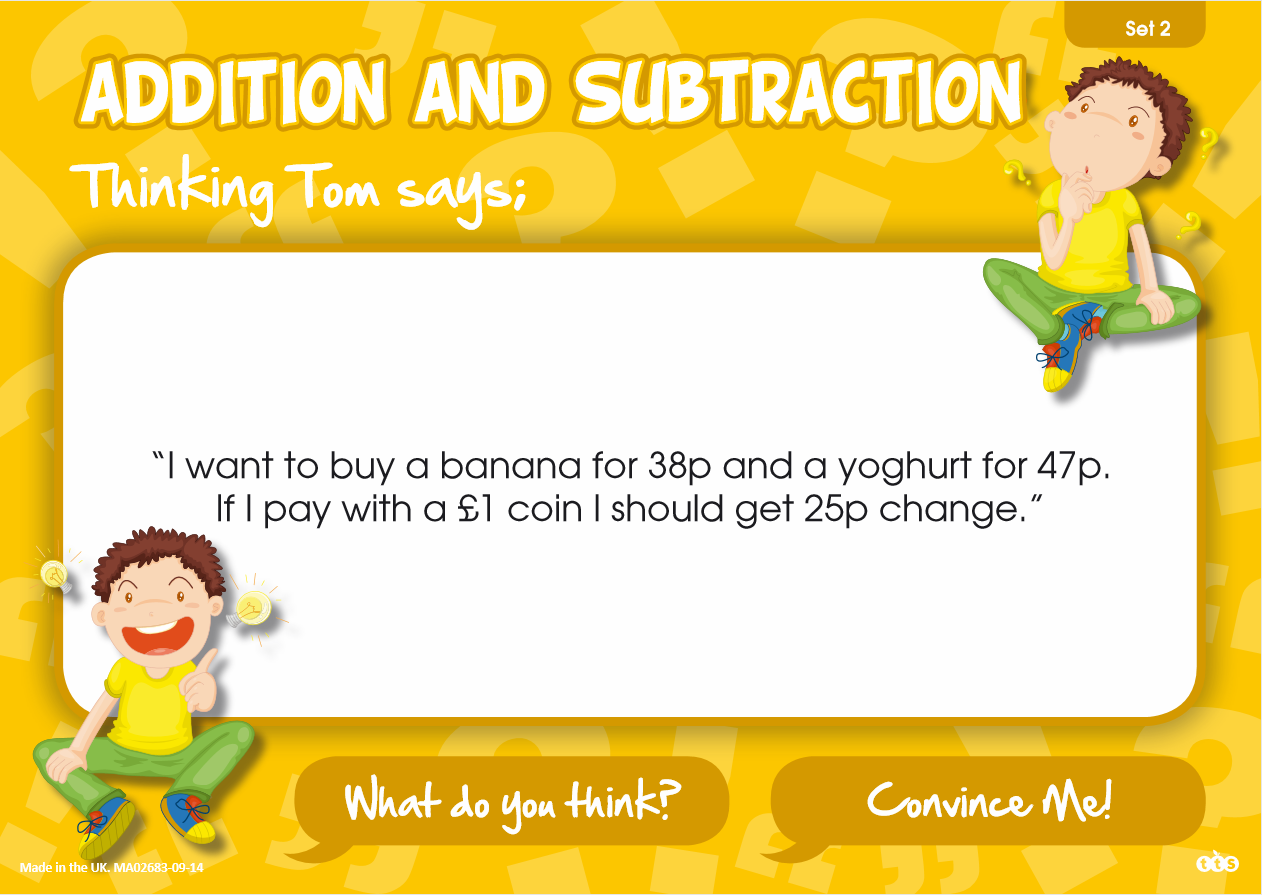 HIAS Blended Learning Resource
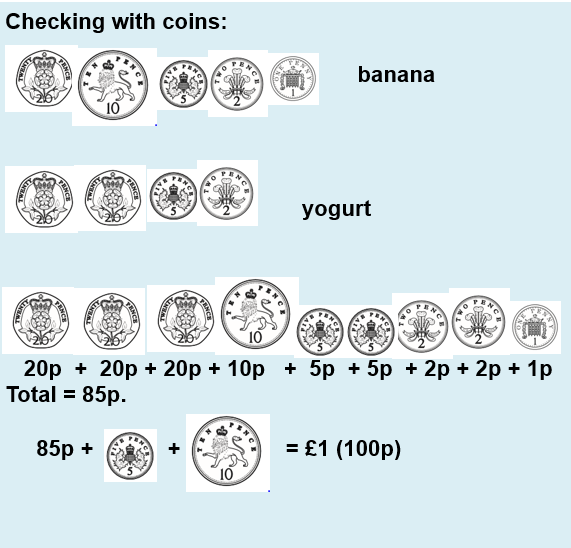 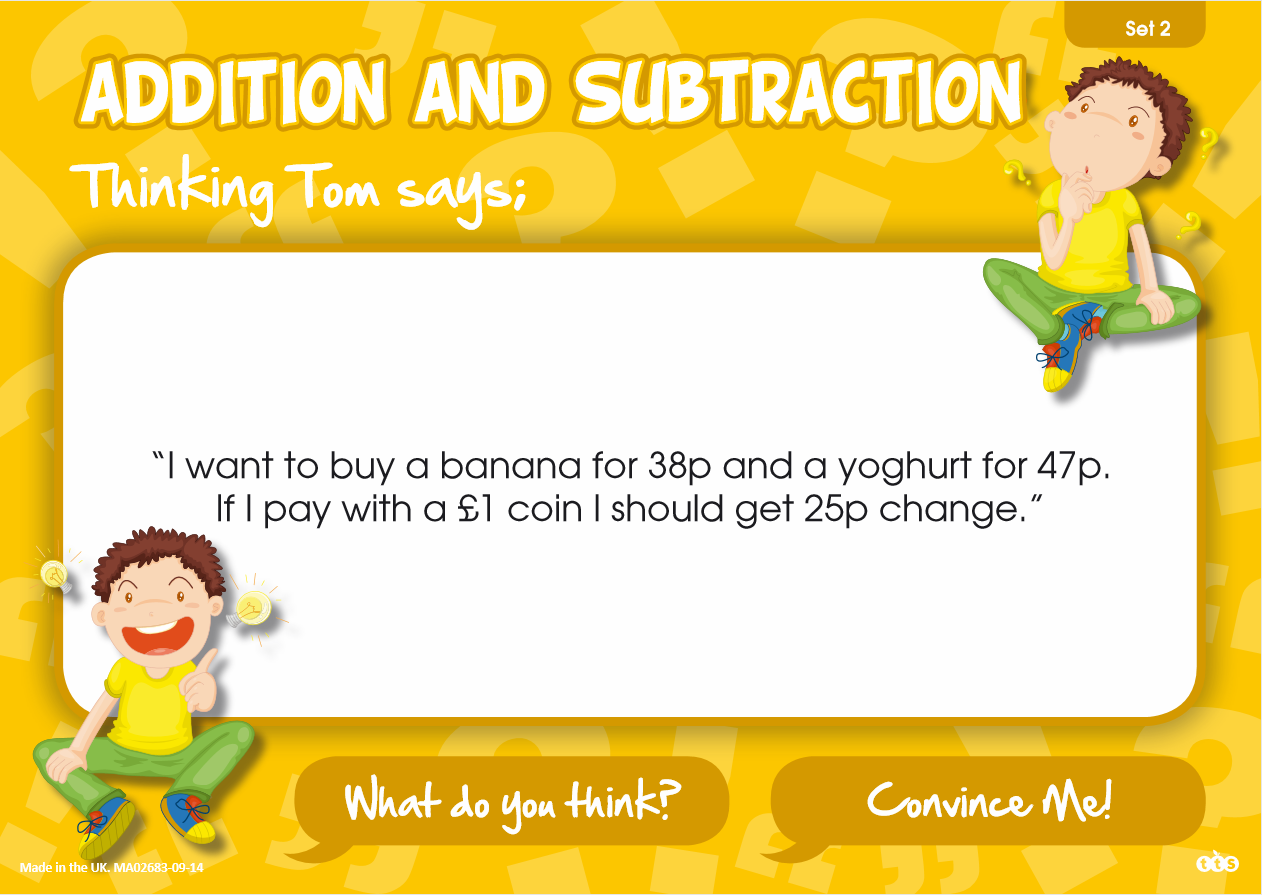 HIAS Blended Learning Resource
Now try this one
Understand the problem

Make a plan

Carry out your plan: show your reasoning 

Review your solution: does it seem reasonable?

Think about your learning: which parts of the problem did you find easy and which parts did you find harder?
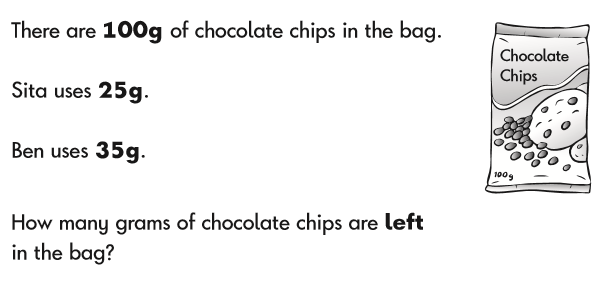 HIAS Blended Learning Resource
HIAS Maths team
The HIAS maths team offer a wide range of high-quality services to support schools in improving outcomes for learners, including courses, bespoke consultancy and in-house training.  

For further details referring to maths, please contact either of the team leads:
	Jacqui Clifft : Jacqui.clifft@hants.gov.uk
	Jo Lees: Jo.Lees@hants.gov.uk

For further details on the full range of services available please contact us using the following details:
 
Tel: 01962 874820 or email: hias.enquiries@hants.gov.uk 






For further details on the full range of services available please contact us using the following details:
 
Tel: 01962 874820 or email: hias.enquiries@hants.gov.uk
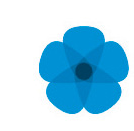 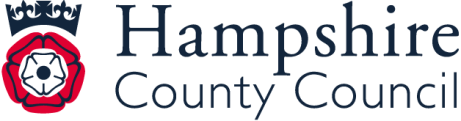